Слайд 1
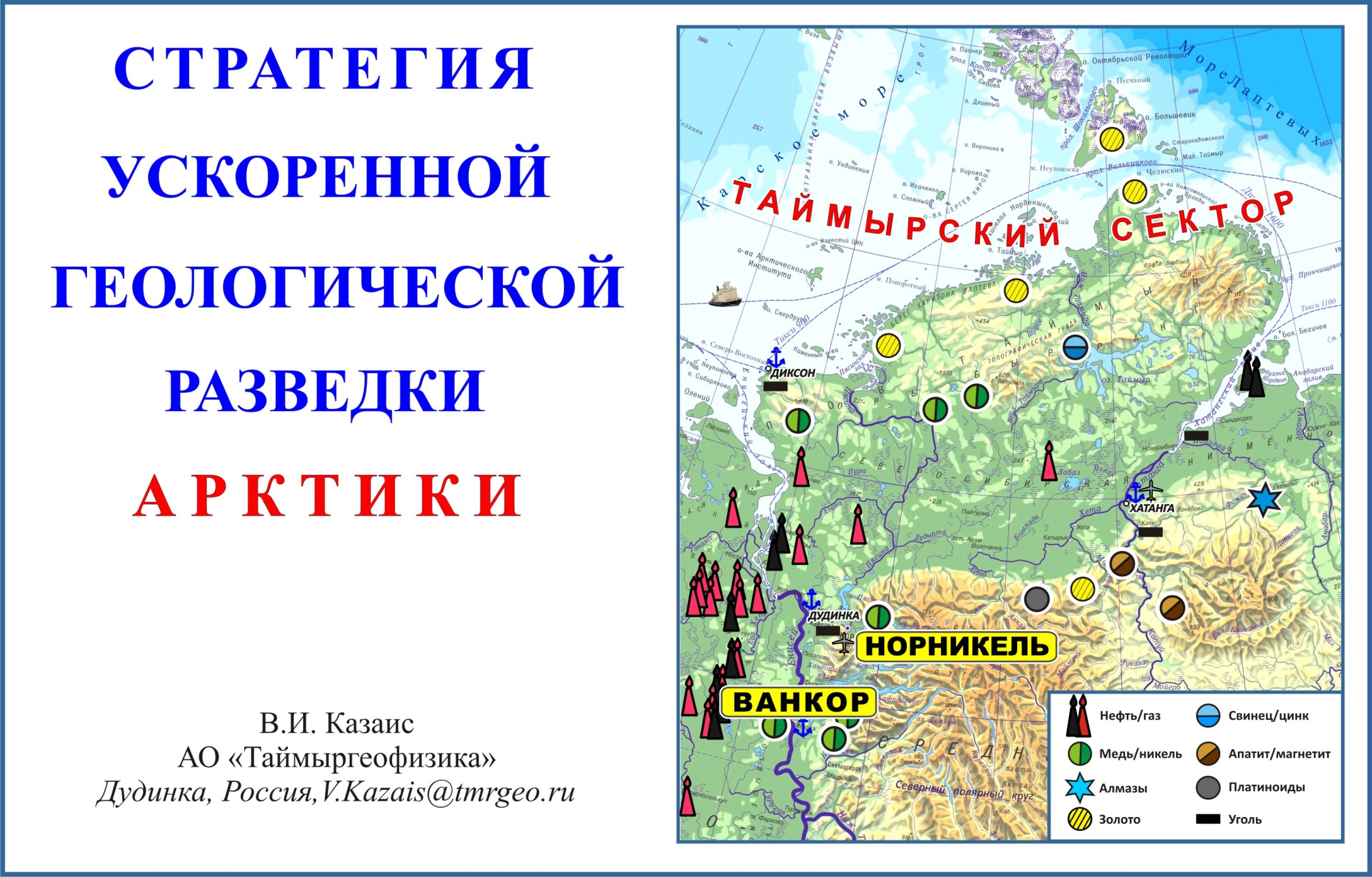 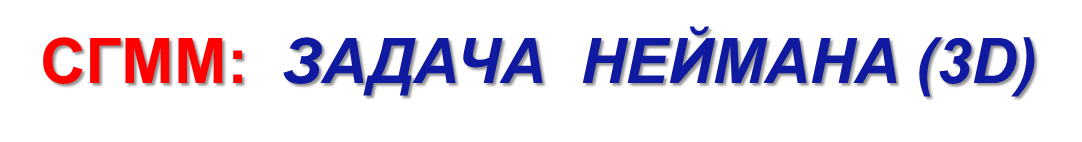 Слайд 2
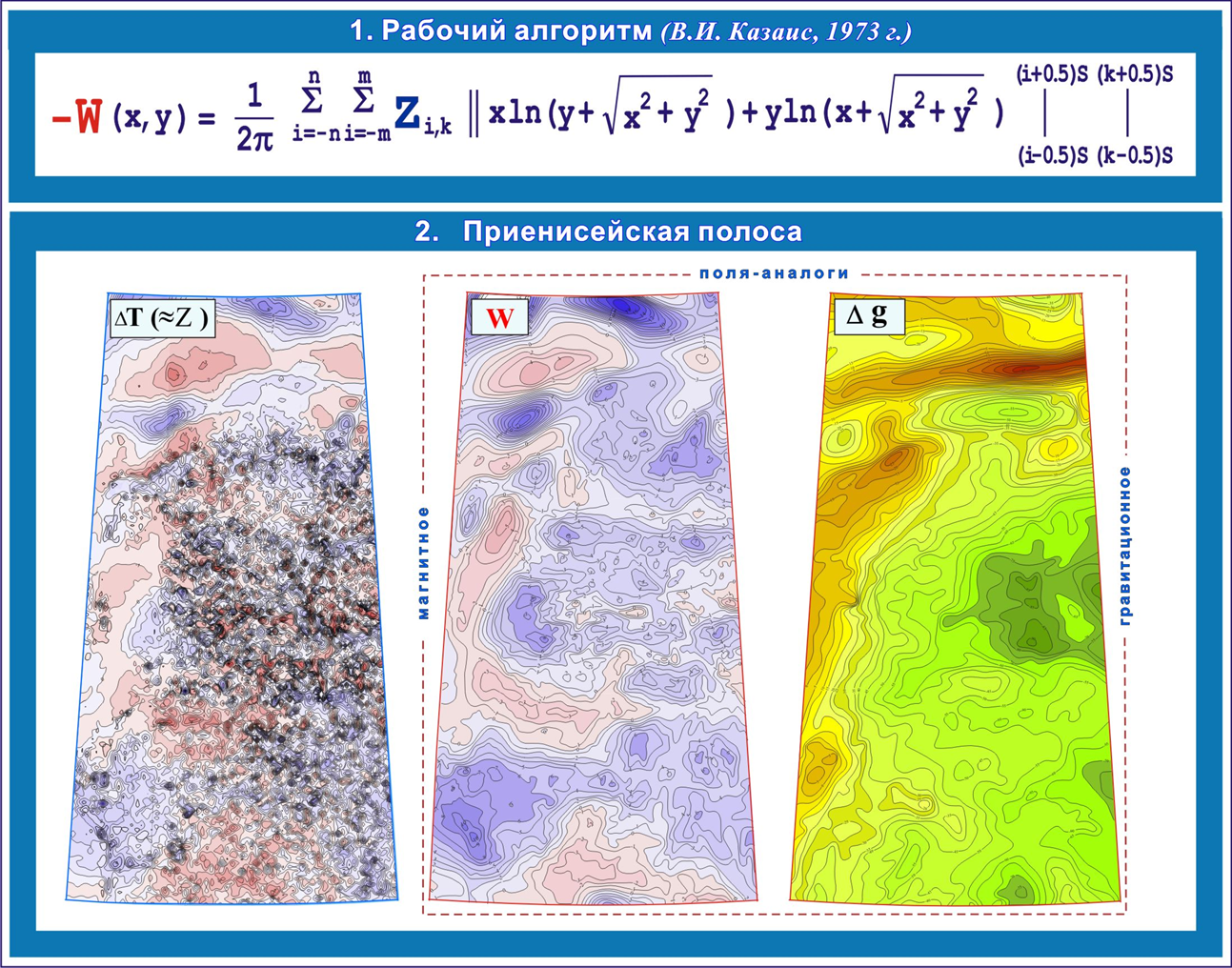 СГММ:  СТРУКТУРНЫЙ ПРОГНОЗ
Слайд 3
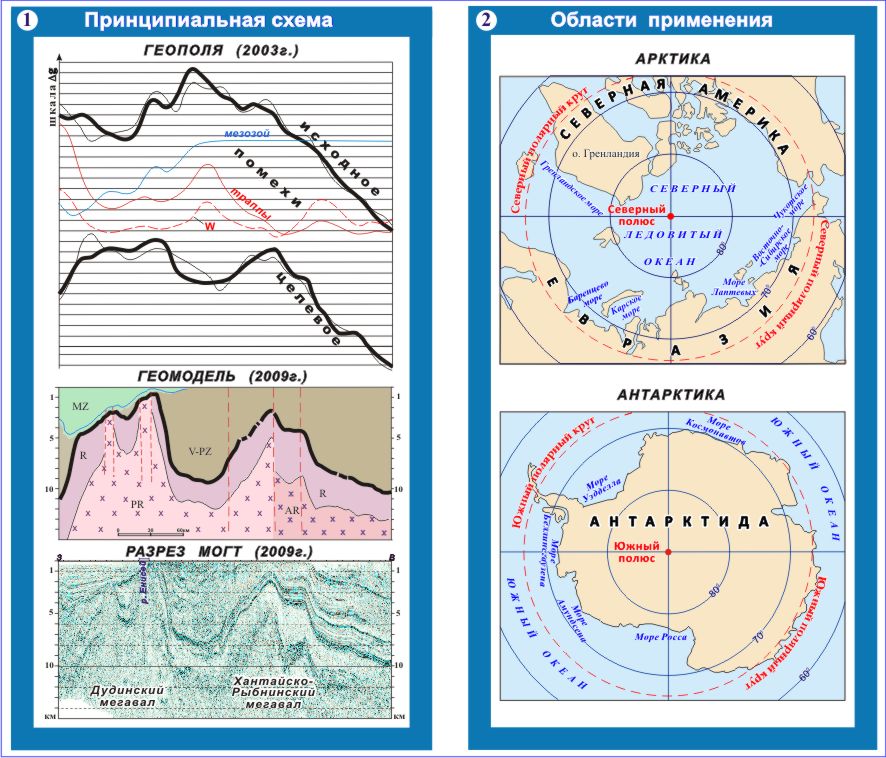 Слайд 4
ВАНКОР:  СЛАГАЕМЫЕ УСПЕХА
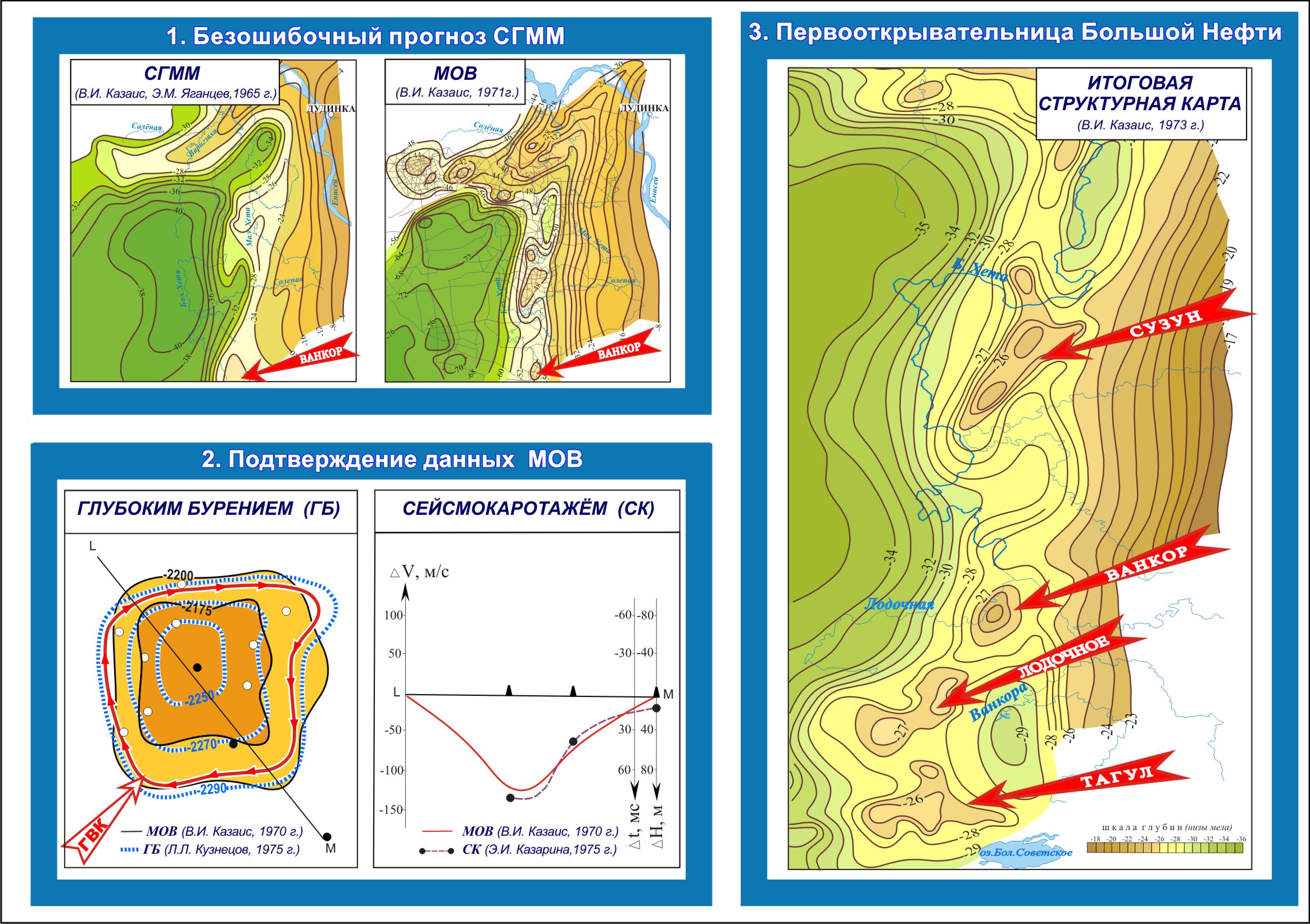 Слайд 5
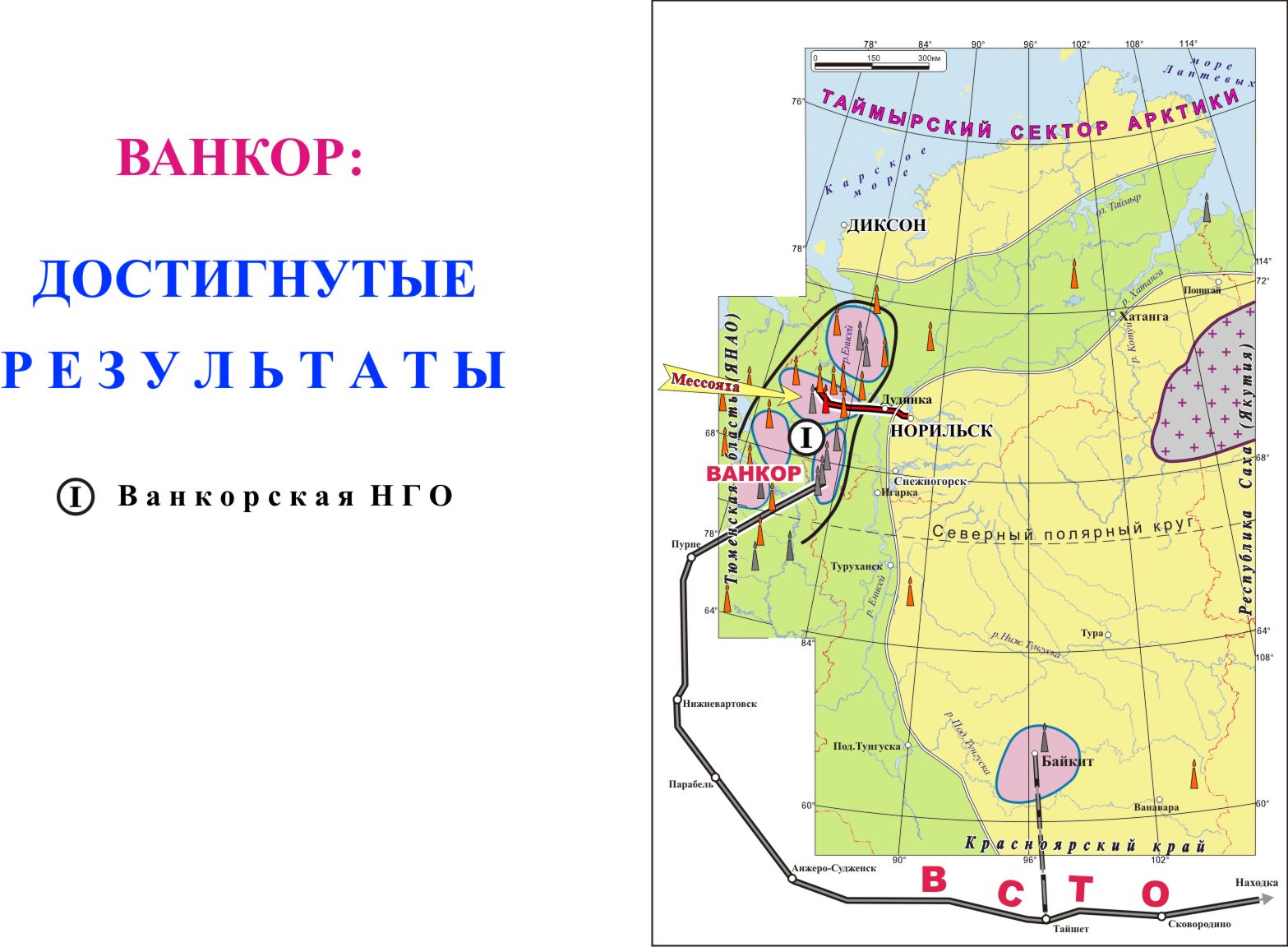 Слайд 6
СГММ:  СИБИРСКАЯ ПЛАТФОРМА
В.И. Казаис (1989; 1996; 2001; 2003; 2009 г.г.)
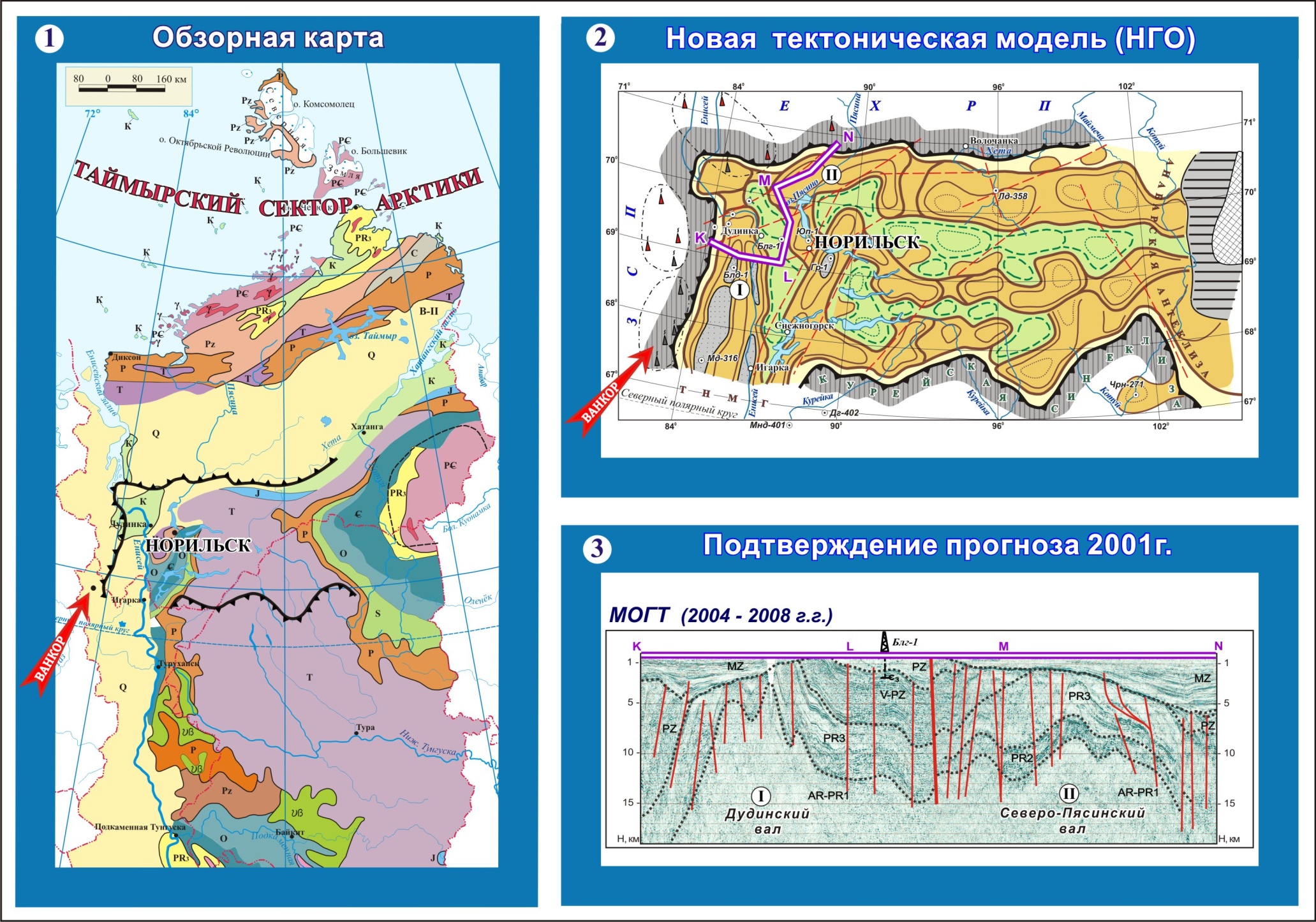 Слайд 7
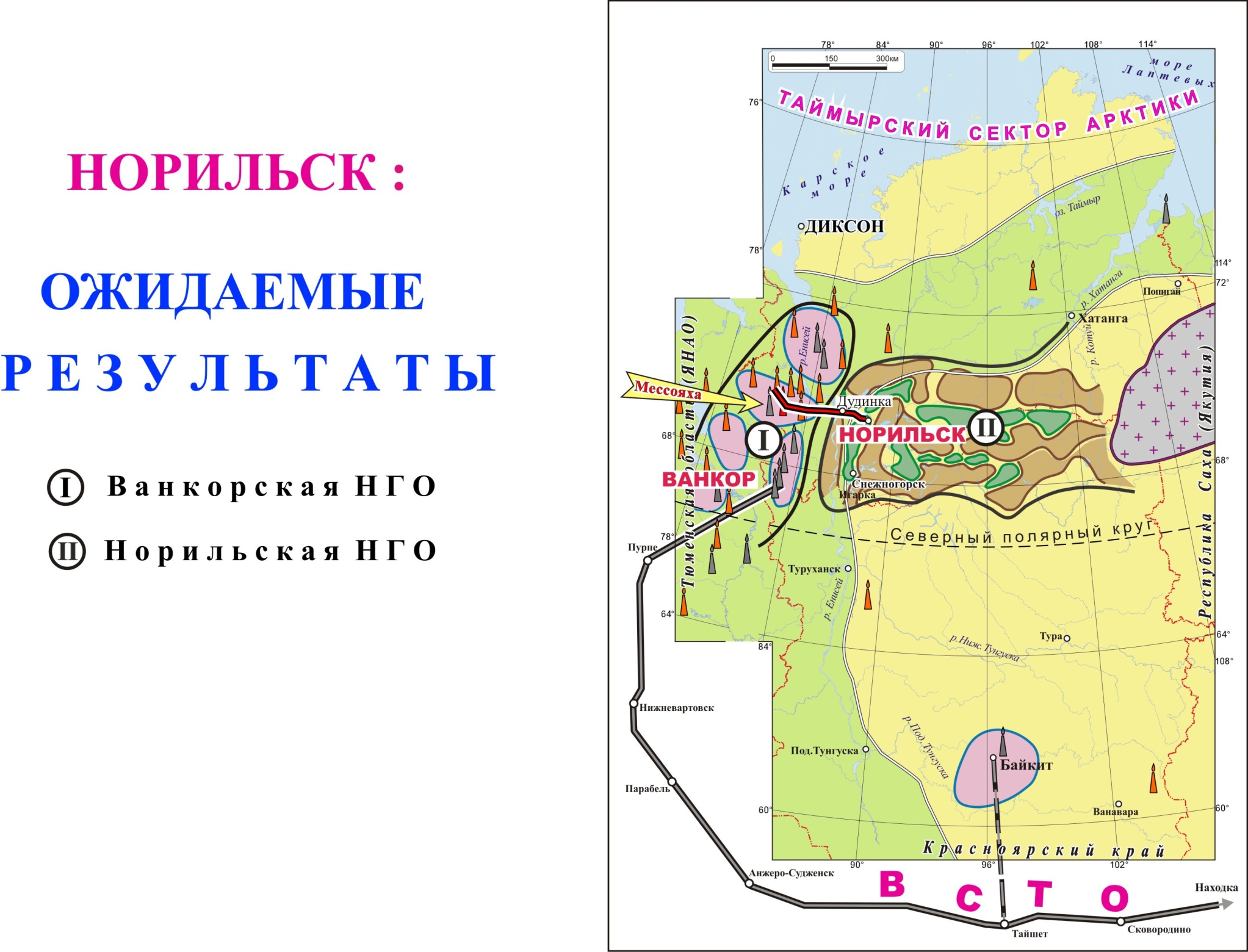 Слайд 8
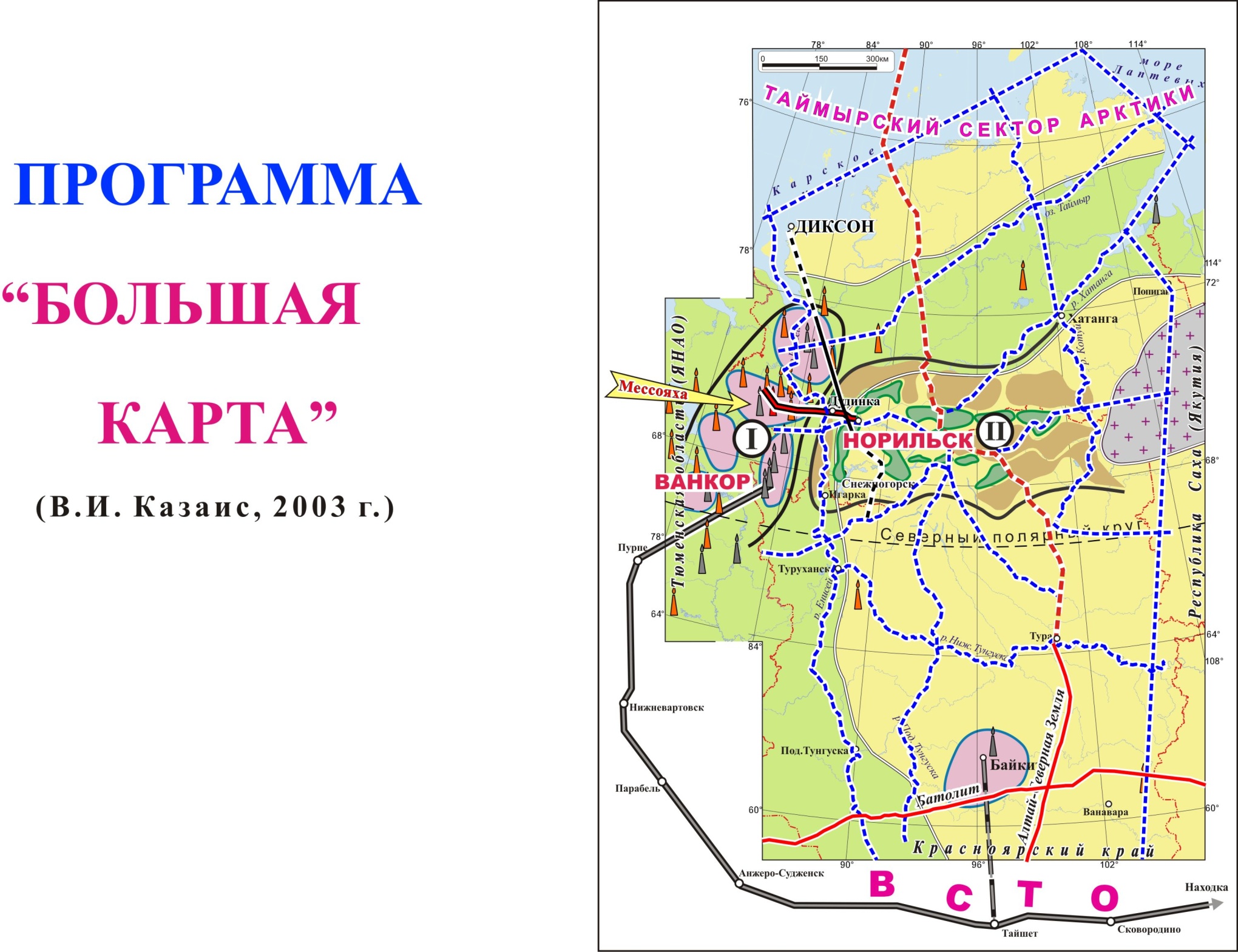 Слайд 9
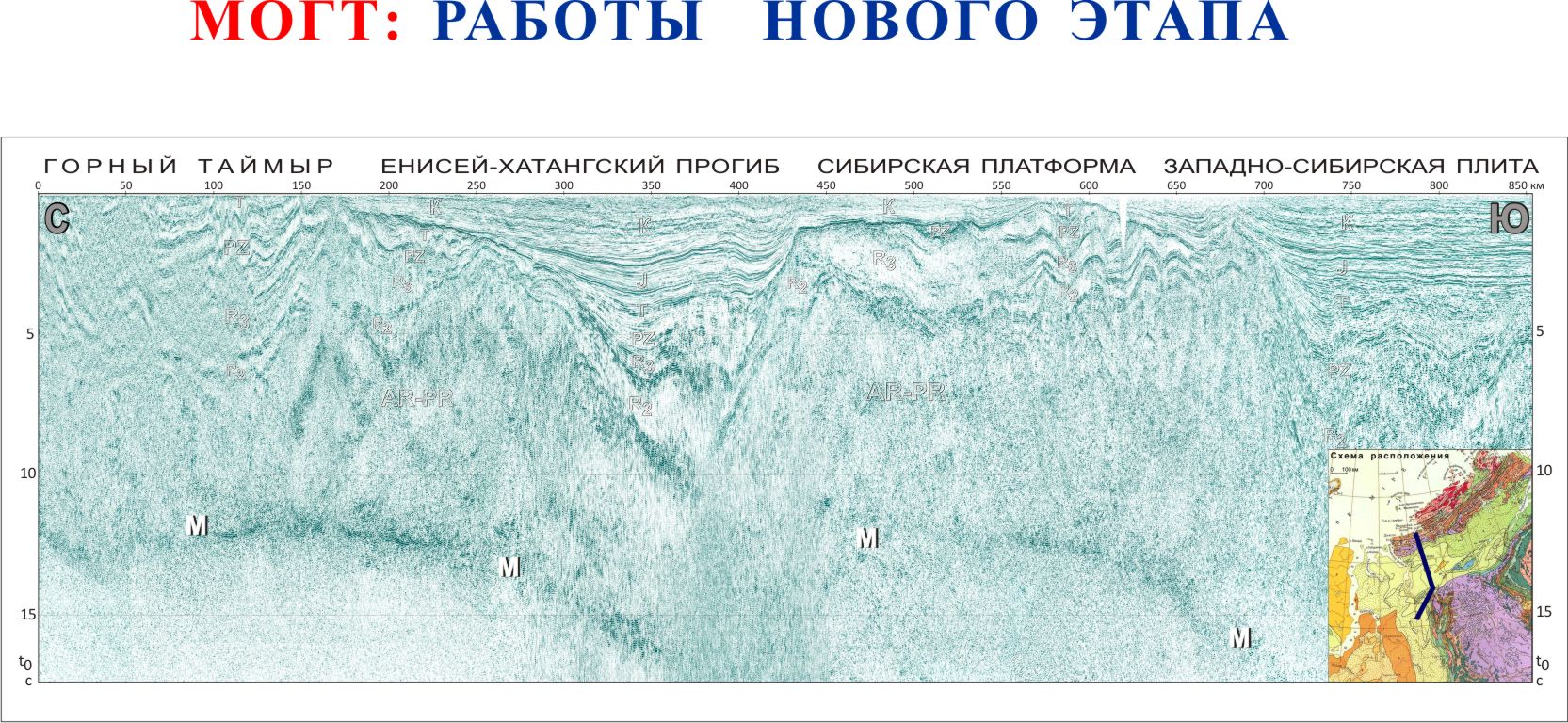 Слайд 10
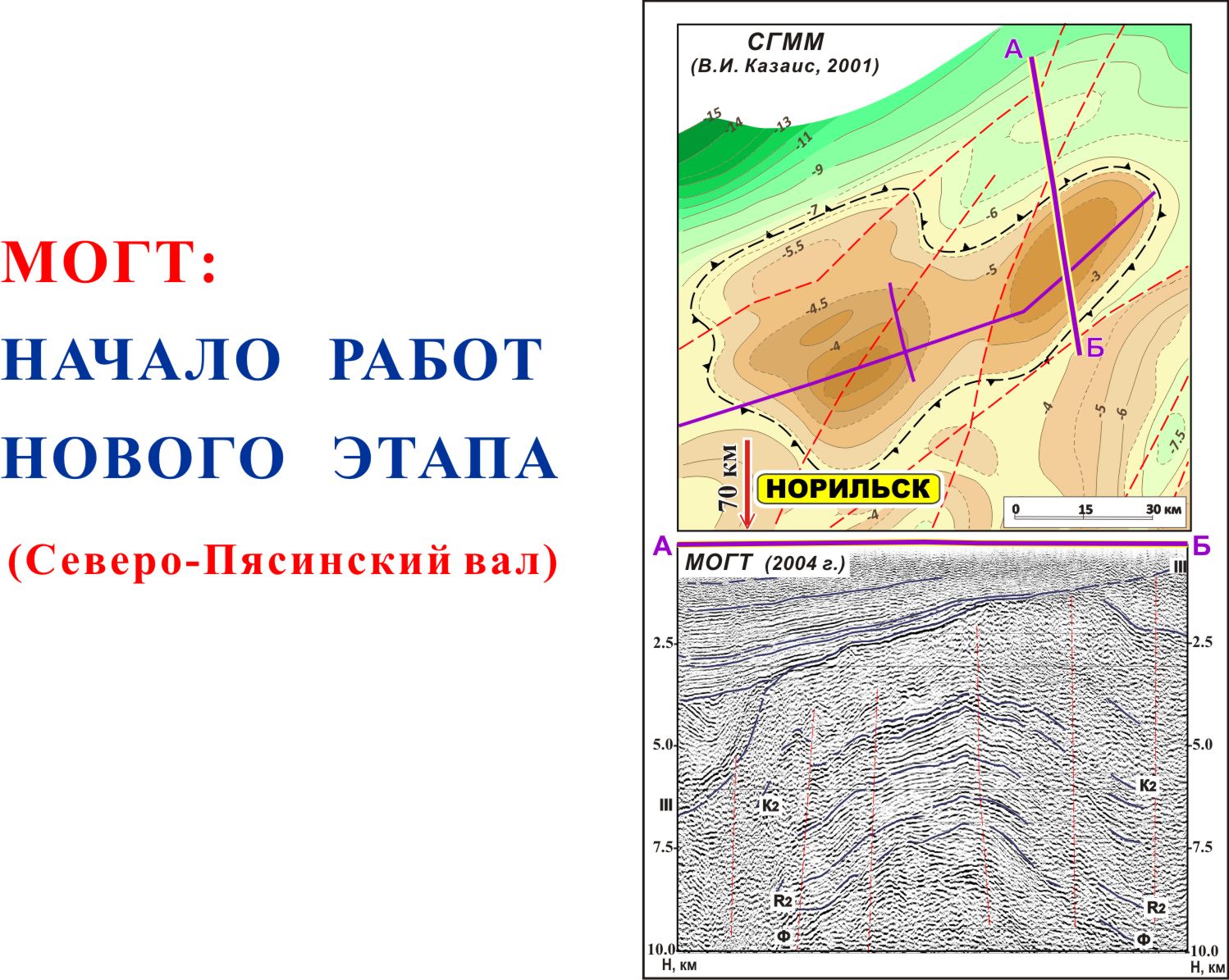 Слайд 11
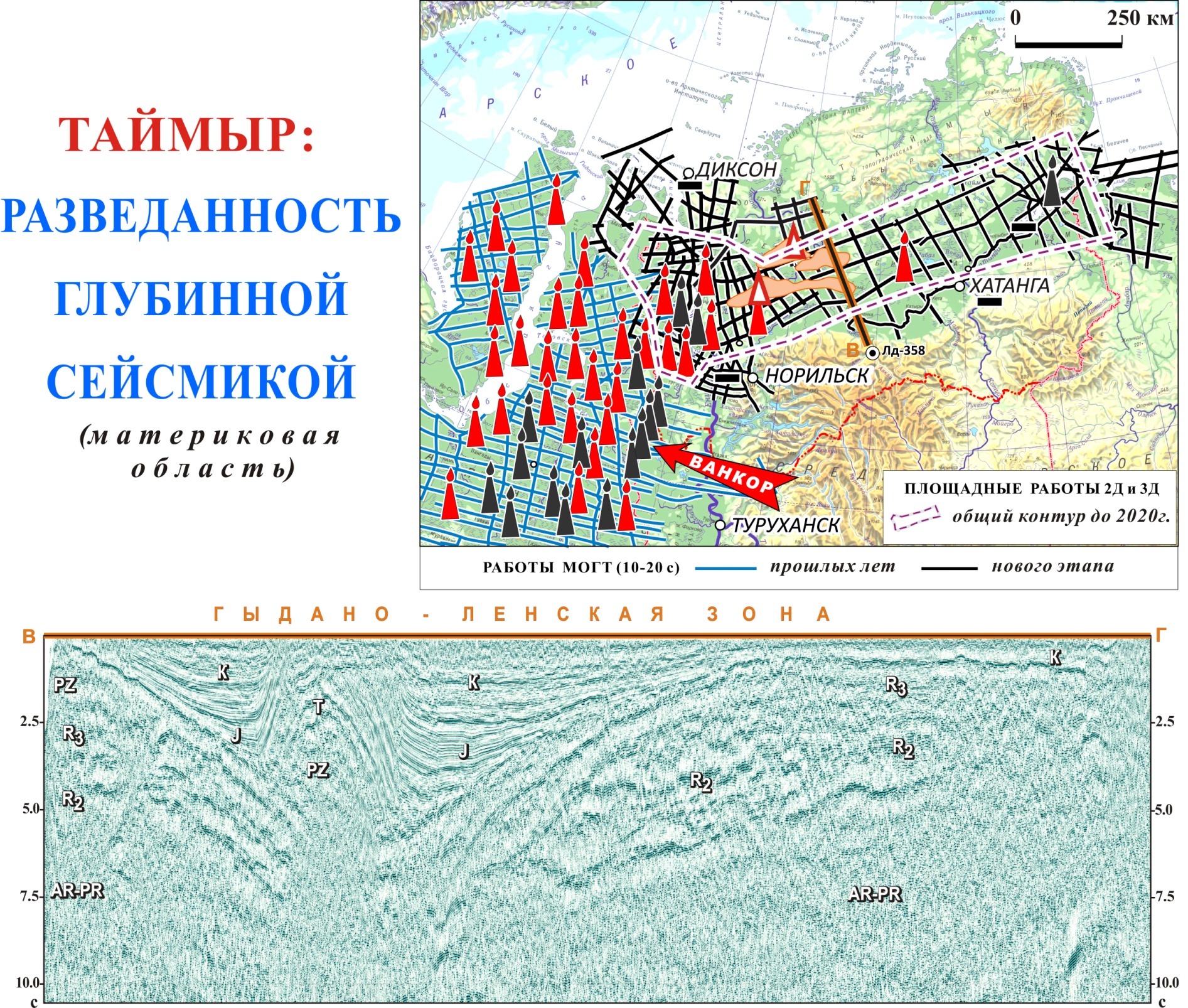 Слайд 12
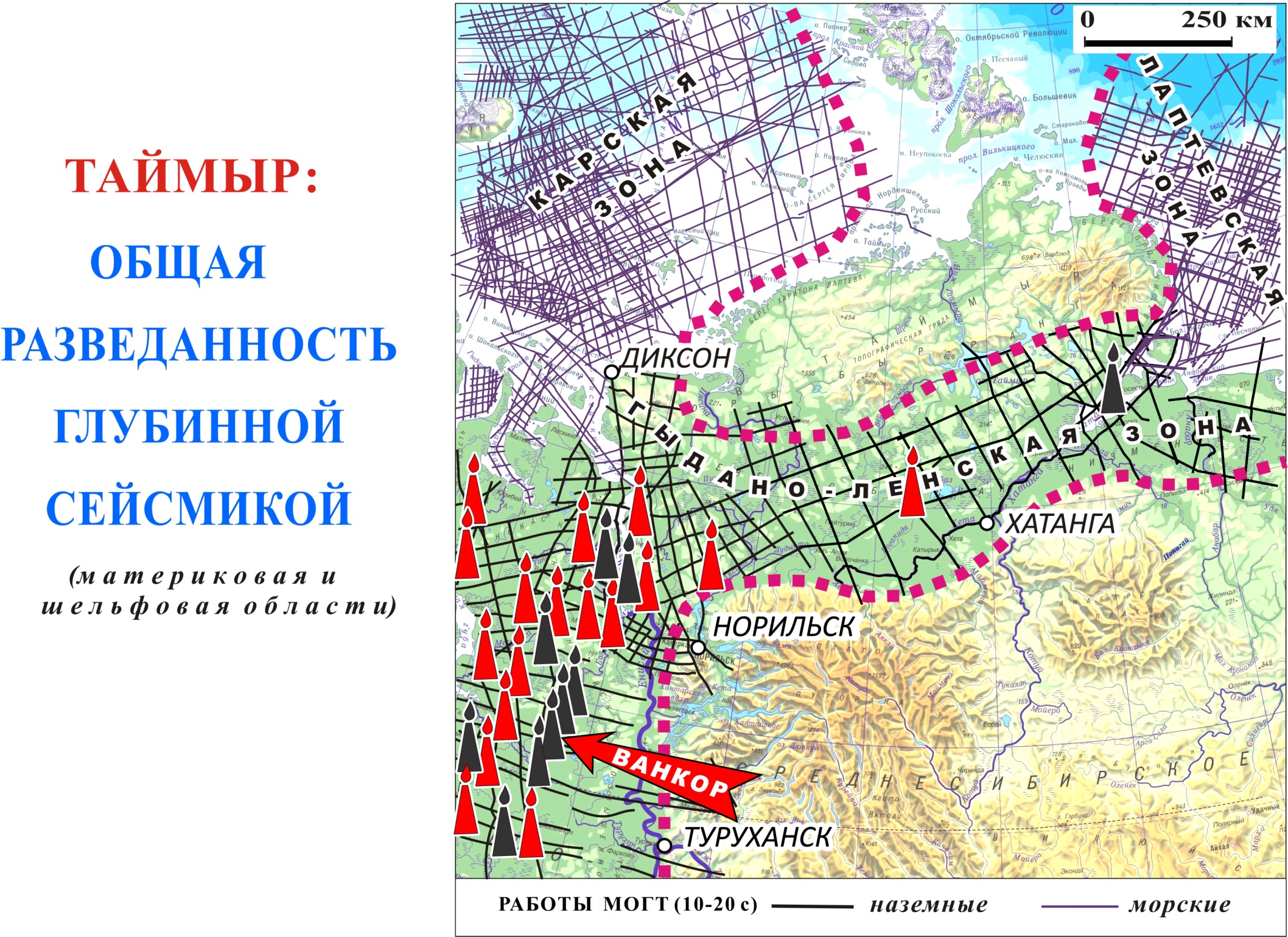 Слайд 13
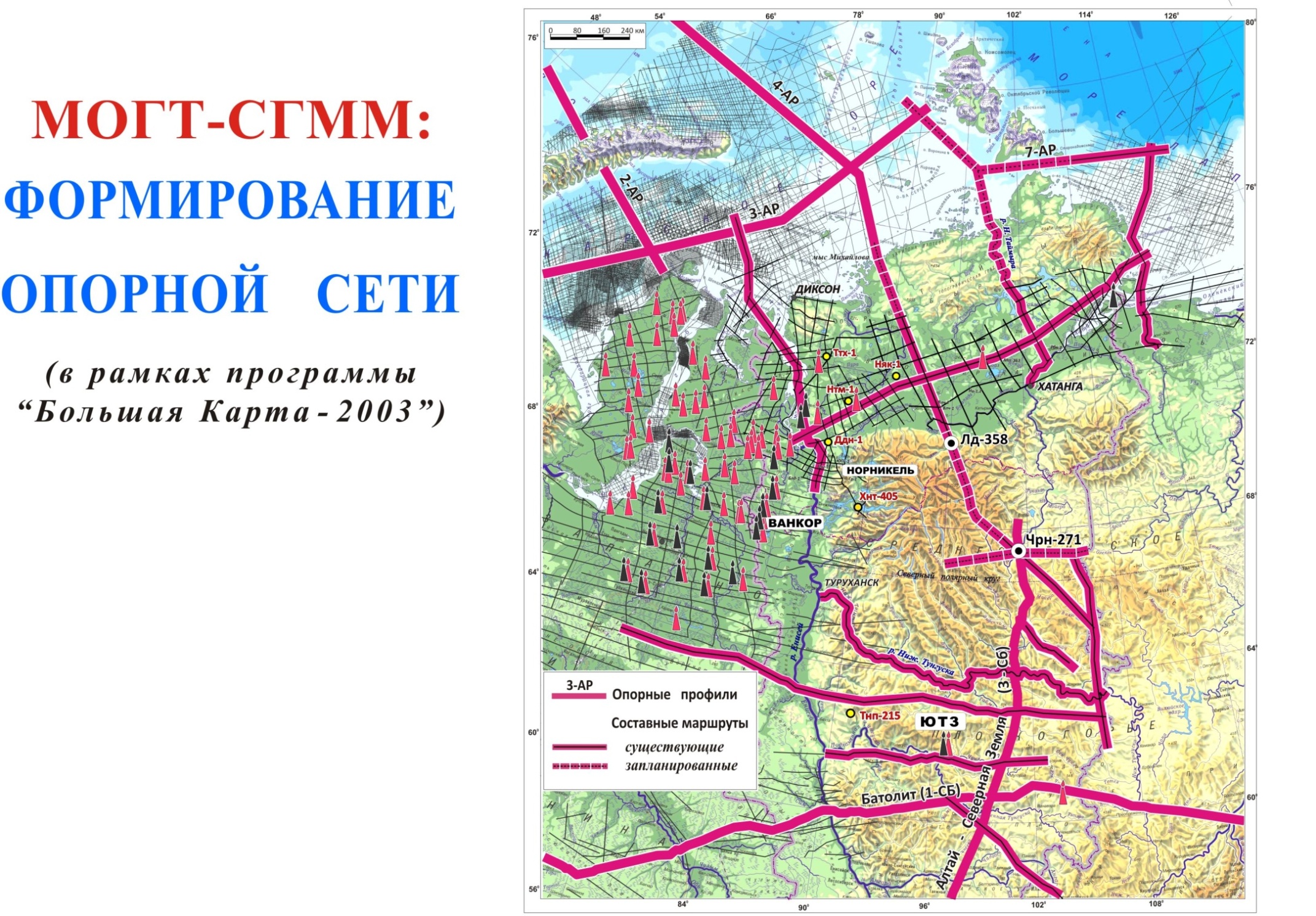 Слайд 14
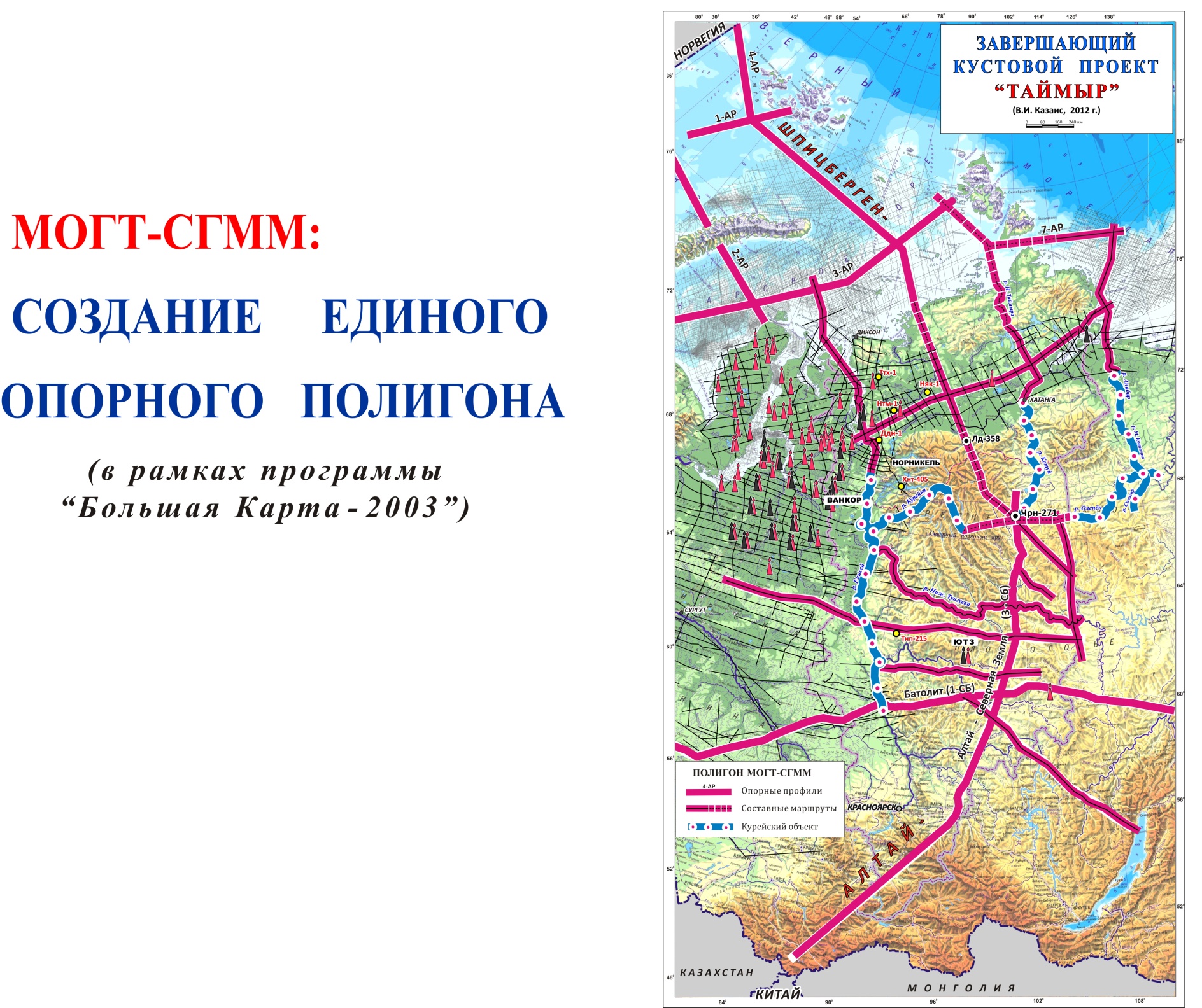 Слайд 15
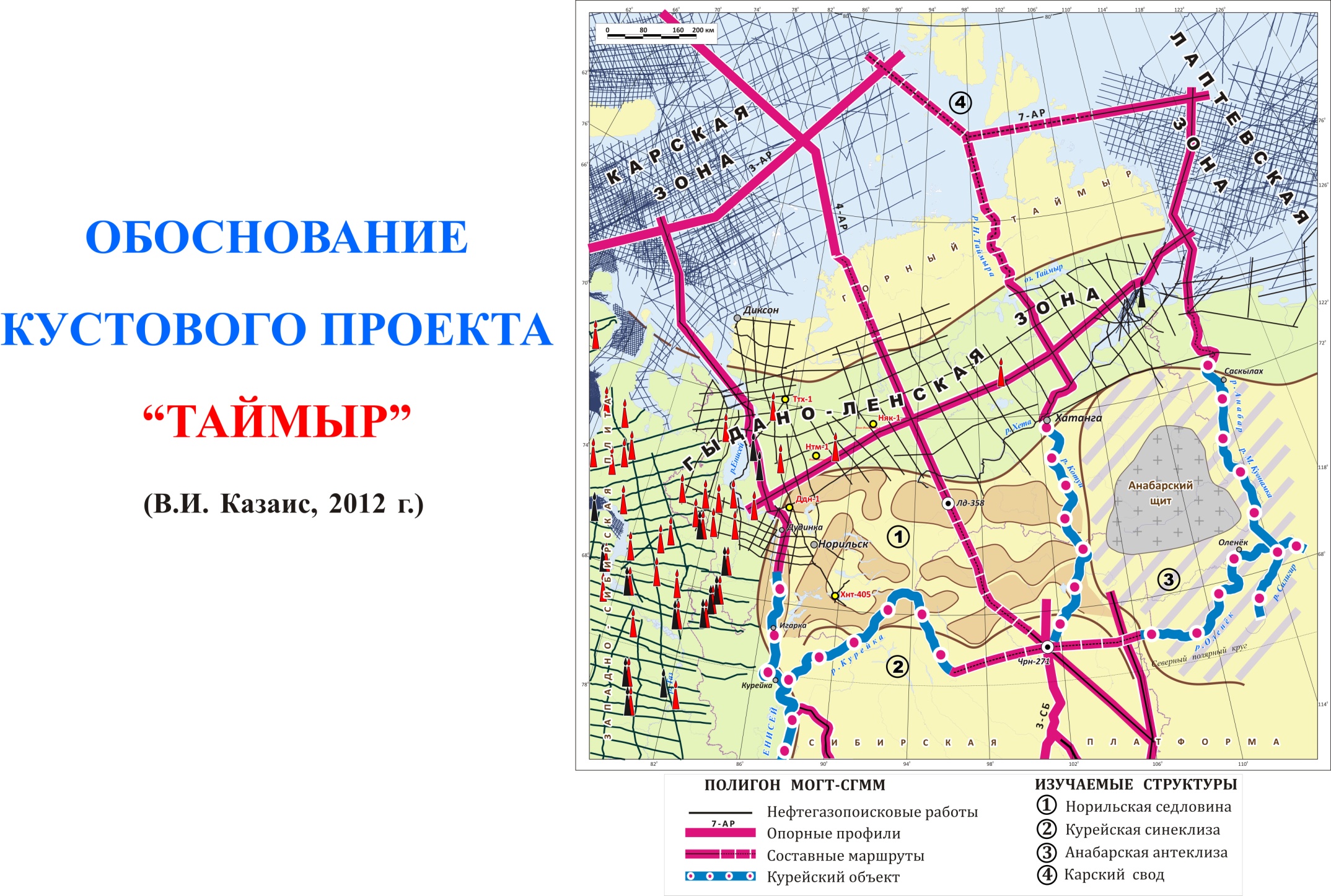 Слайд 16
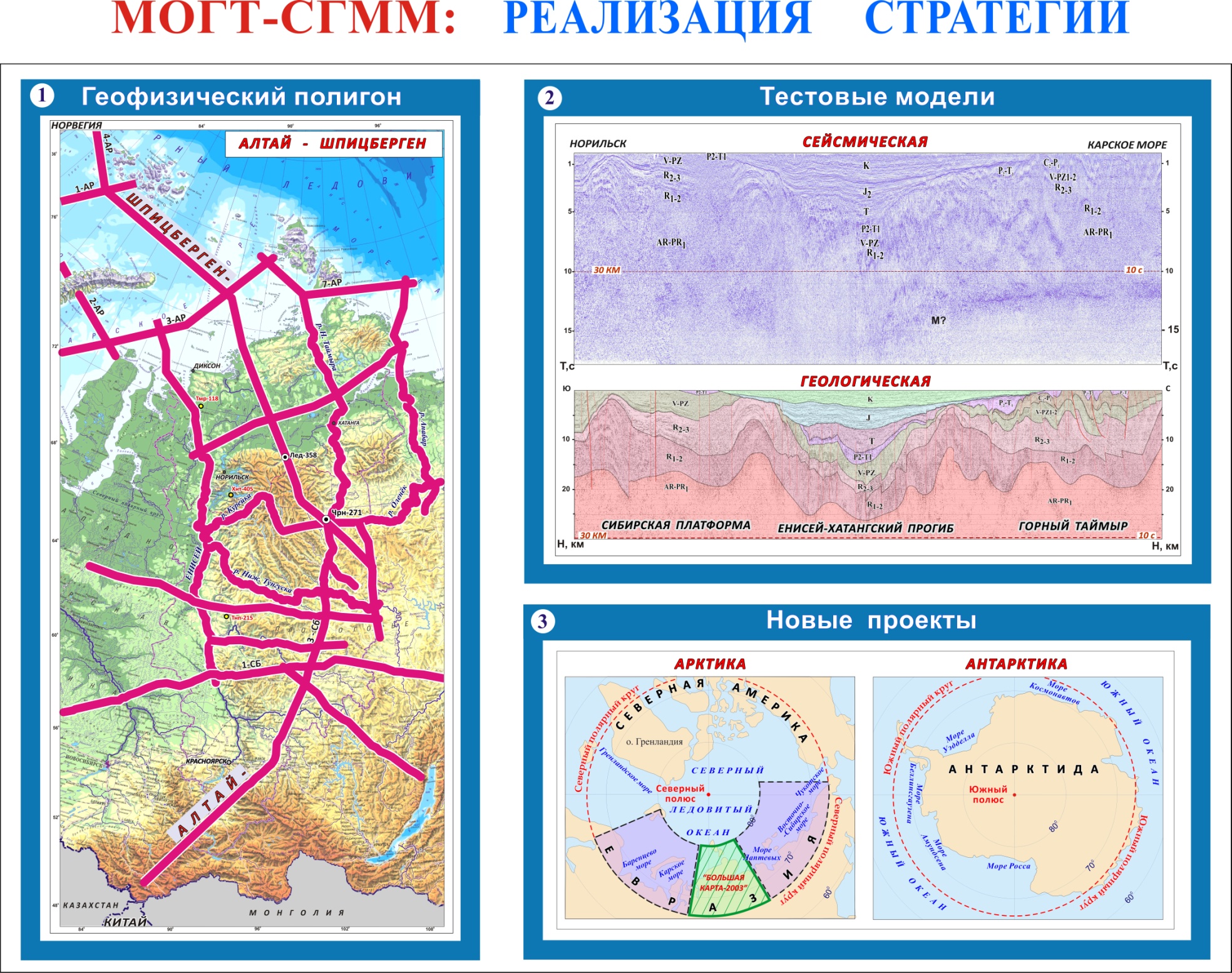 Слайд 17
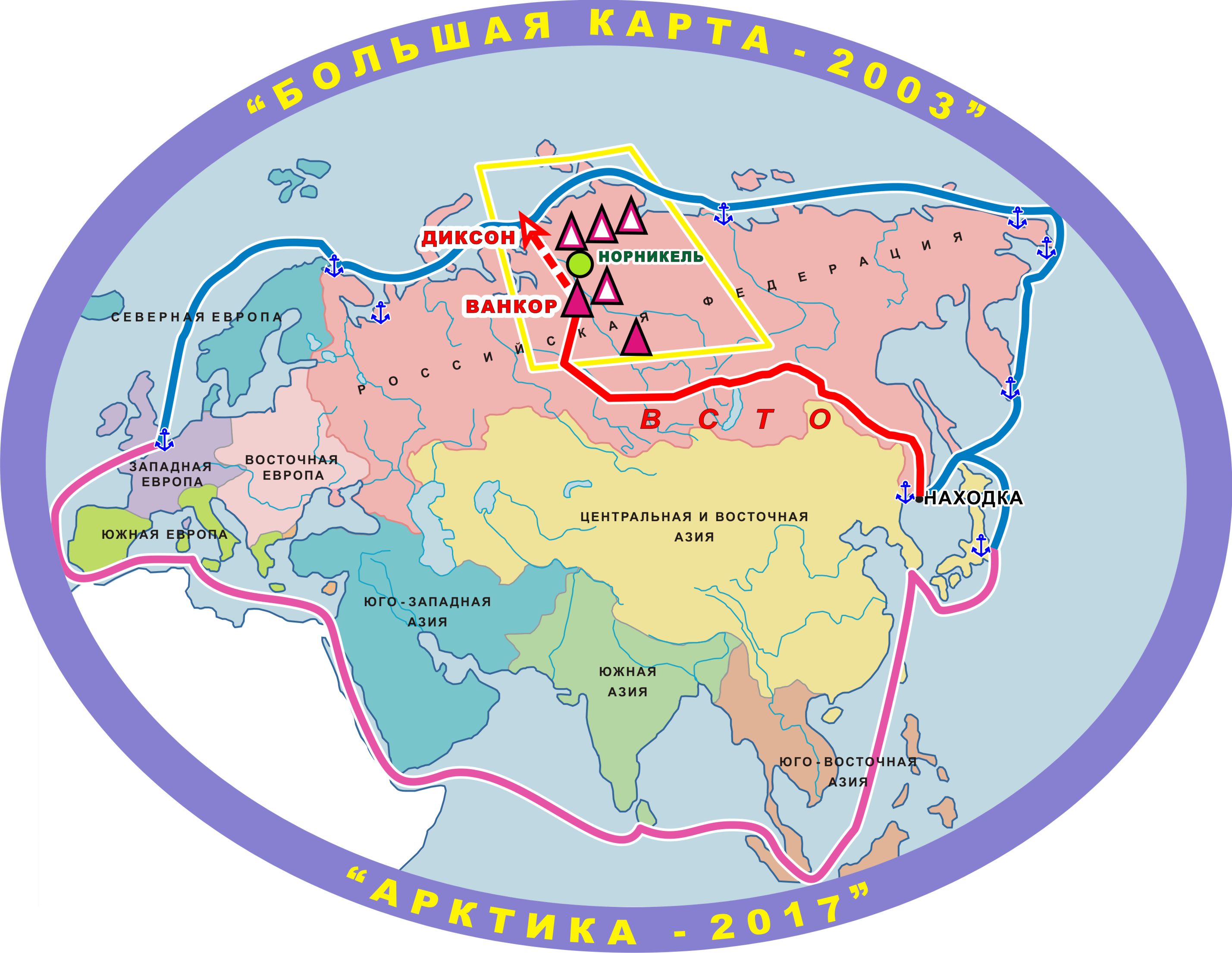 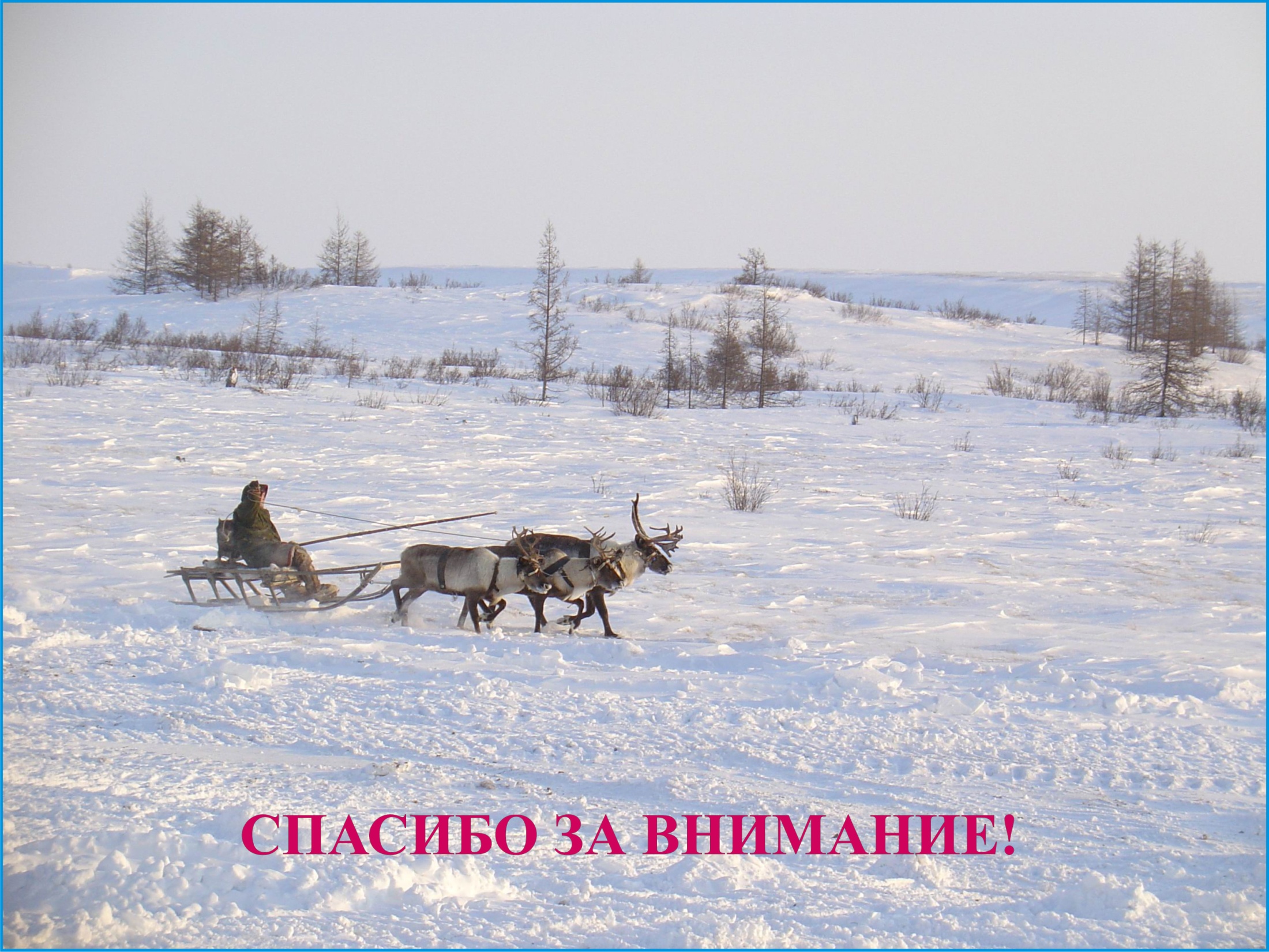 Слайд 18